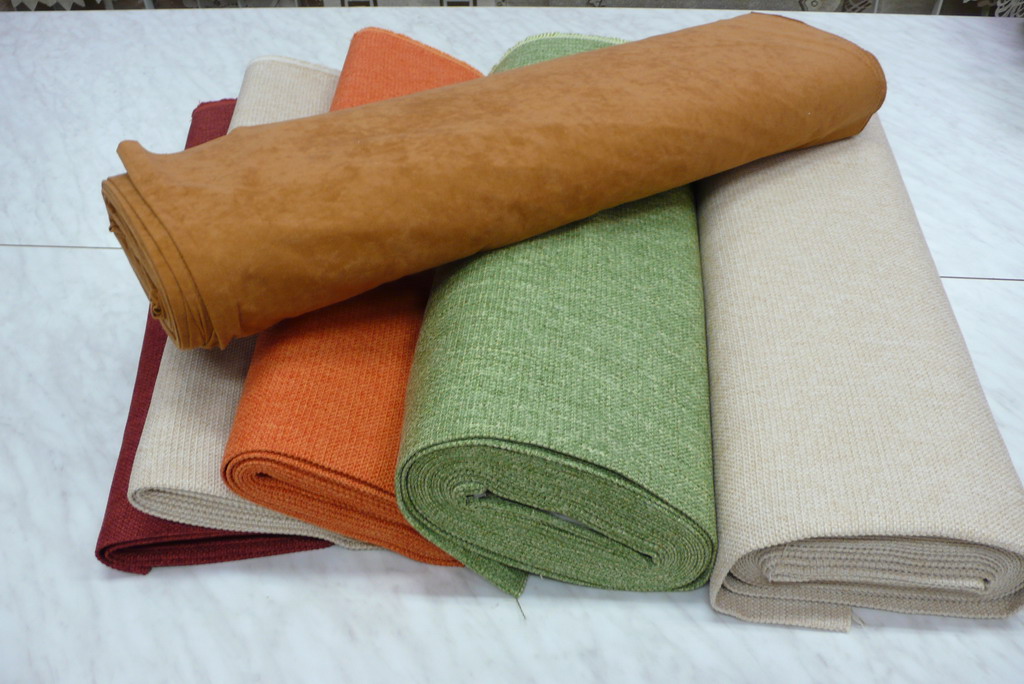 Vlastnosti látek
Měření hustoty
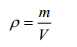 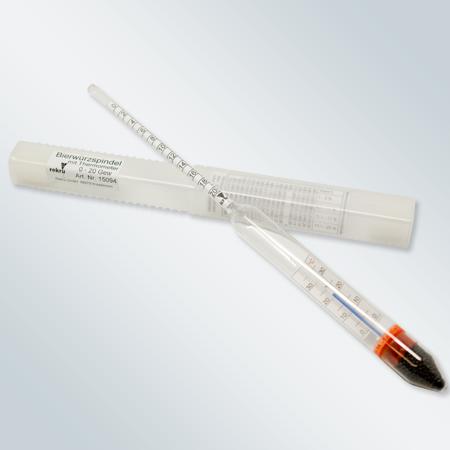 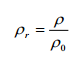 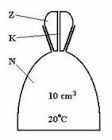 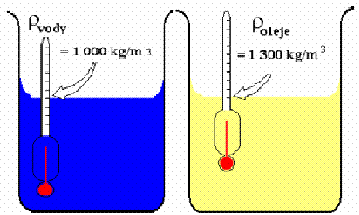 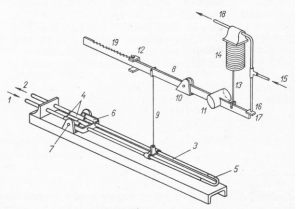 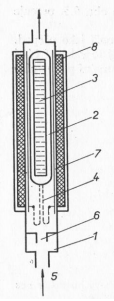 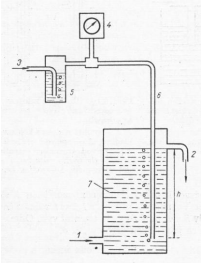 Měření hustoty
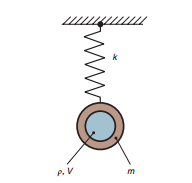 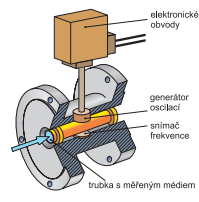 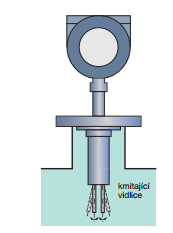 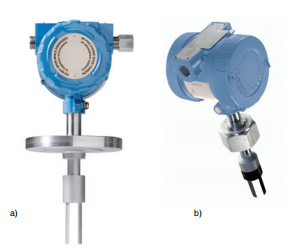 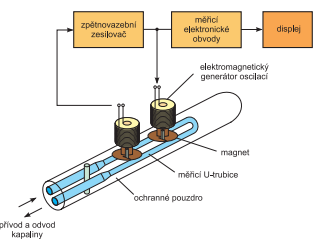 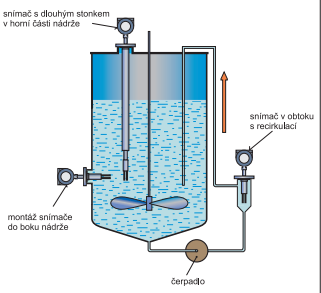 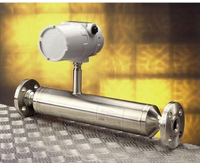 Měření hustoty
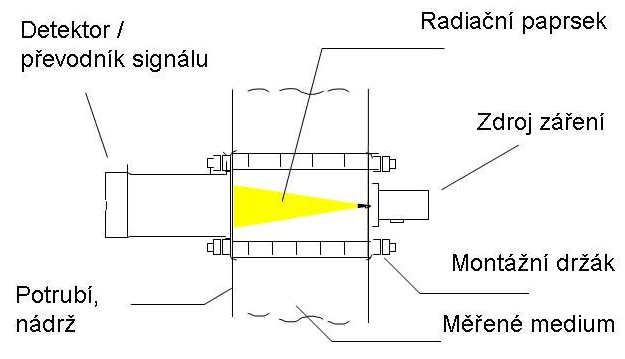 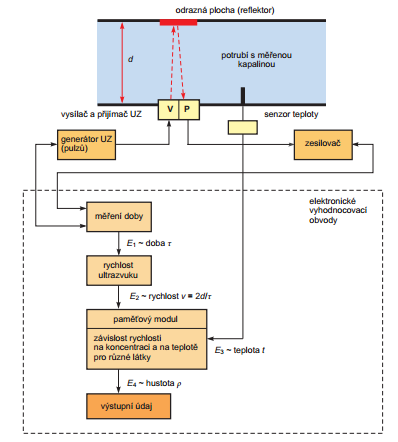 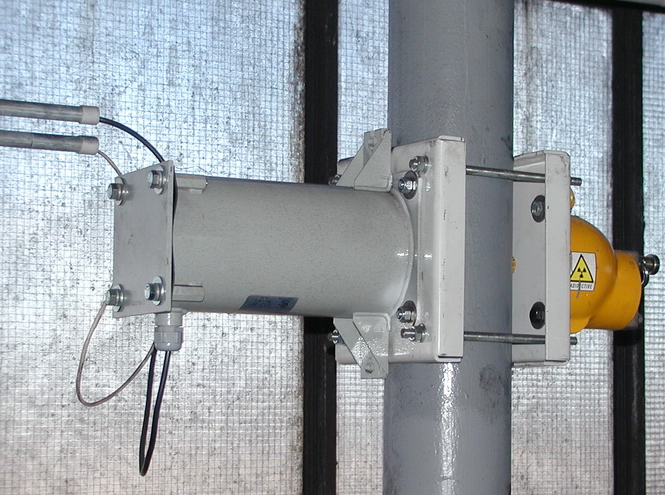 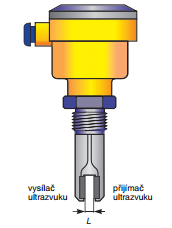 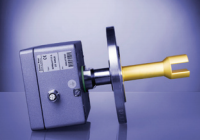 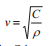 Viskozita
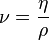 Dynamická	 h [Pa.s]		     Kinematická
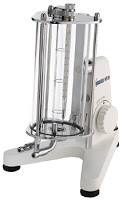 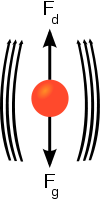 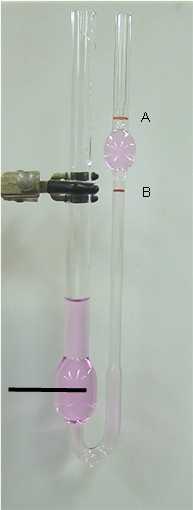 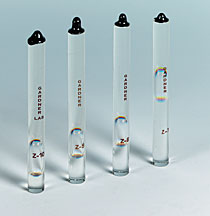 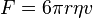 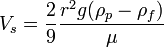 Viskozita
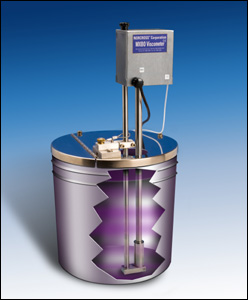 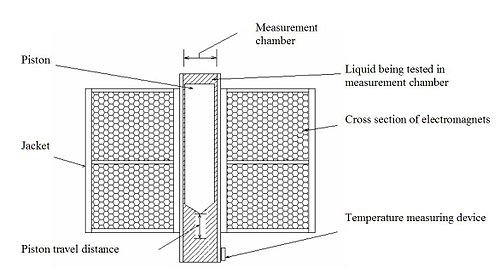 Viskozita
Měření vibrací 
energie nutná k udržením / útlum
délka doznívání
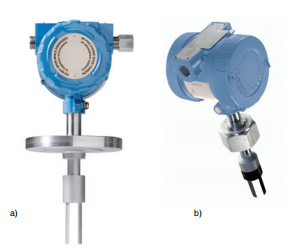 Viskozita
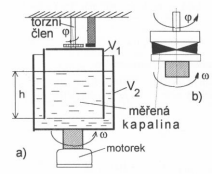 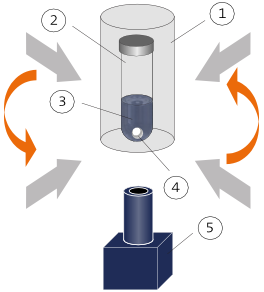 Viskozita
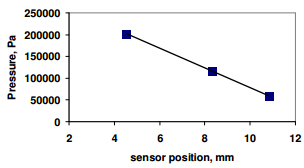 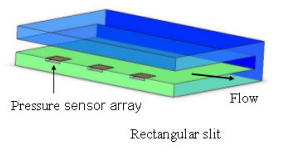 http://www.rheosense.com/
Vlhkost
Relativní (závislá na teplotě)	   Absolutní
                     % rosného bodu                    g/m3

            Vzduch                                                               Pevné látky
Dilatace některých látek s vlhkostí
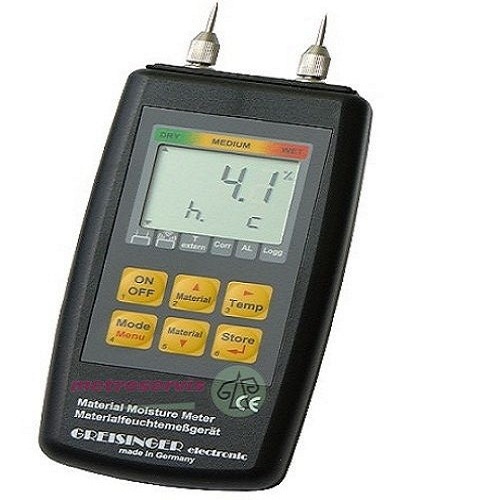 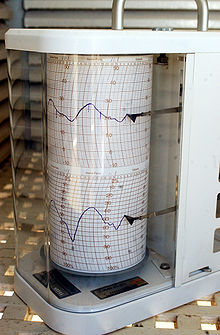 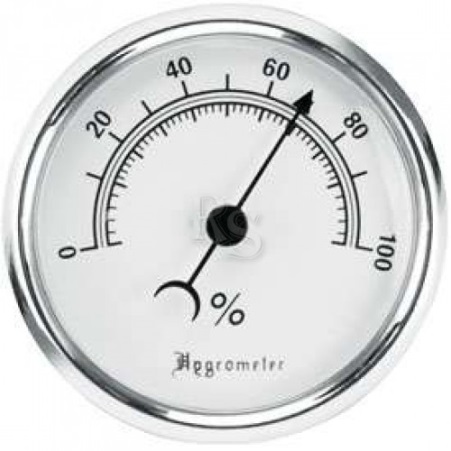 Vlhkost
Chlazené zrcadlo
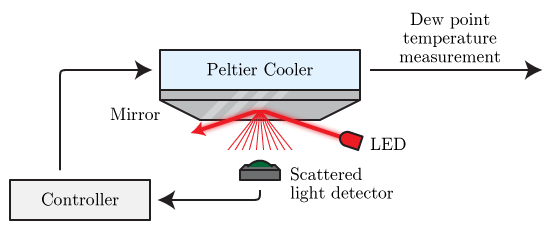 Vlhkost
Psychrometr – mokrý a suchý teploměr
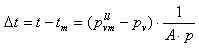 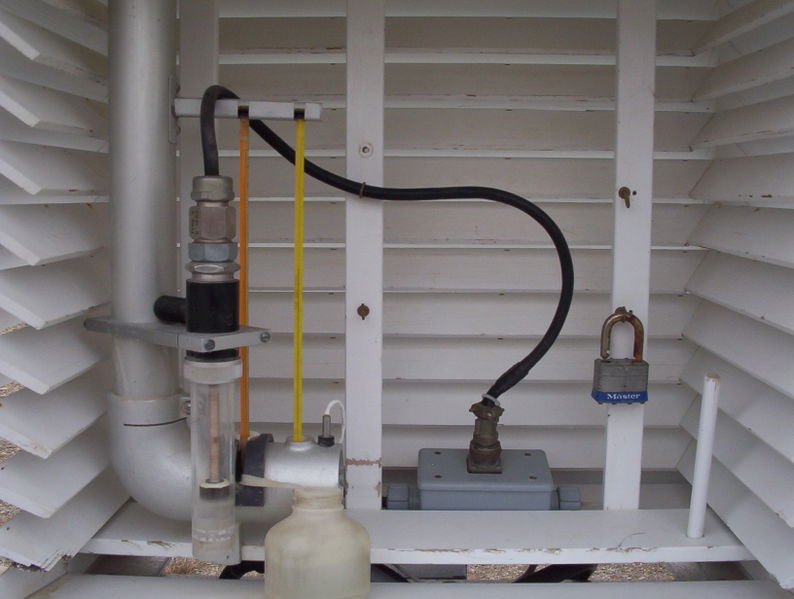 Vlhkost
Elektrické – vliv vlhkosti na elektrické vlastnosti
Kapacitní
Odporové
Tepelné
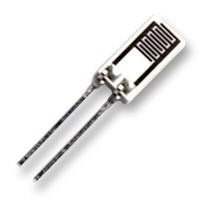 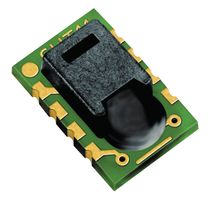 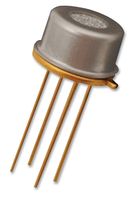 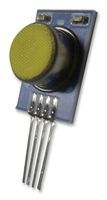